Self-Regulation Chart
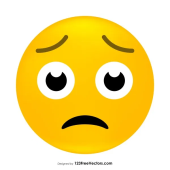 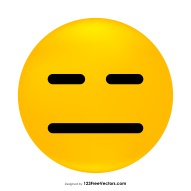 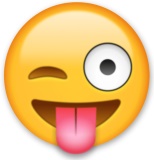 Self-Regulation Chart
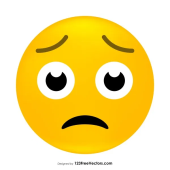 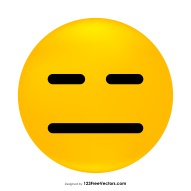 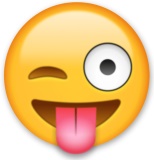